História do Direito dos Seguros
Direito dos Seguros Privados (DCO 0462)
 Professor Doutor Ruy Pereira Camilo Junior
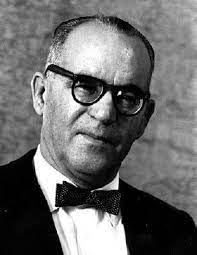 ¨Viver é muito perigoso¨

Riobaldo, em Grande Sertão Veredas,

de João Guimarães Rosa
¨Na modernidade tardia, a produção social de riquezas
 é acompanhada sistematicamente pela produção social 
de riscos¨

                           Ulrich Beck
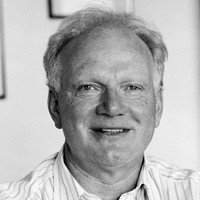 Como sociedades com propriedade privada e pessoas livres desenvolveram mecanismos para lidar com o risco?Capitalismo:¨Epitome of risk taking¨ (Peter Bernstein)
Tudo começa pelo maior dos riscos: a fortuna do mar
O azar de Antonio, em ¨O Mercador de Veneza¨
Por que o contrato de seguros é o mais recente, dentre os principais tipos contratuais?
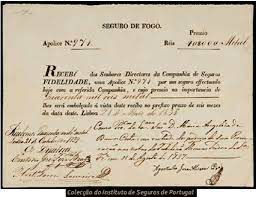 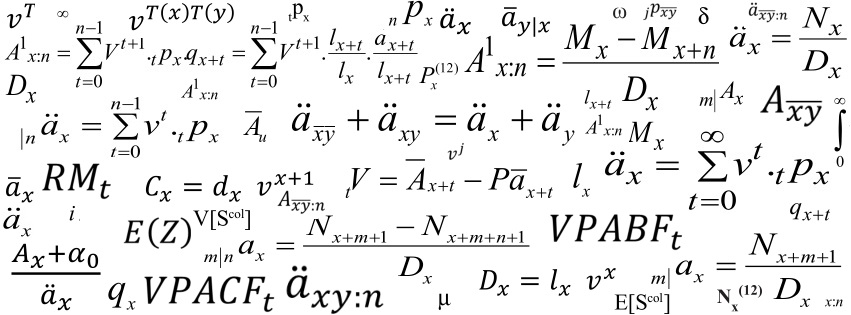 Direito dos Seguros
Atuária
Duas dimensões de uma mesma necessidade social e histórica
O Mercado Securitário só pôde ser criado na era técnica
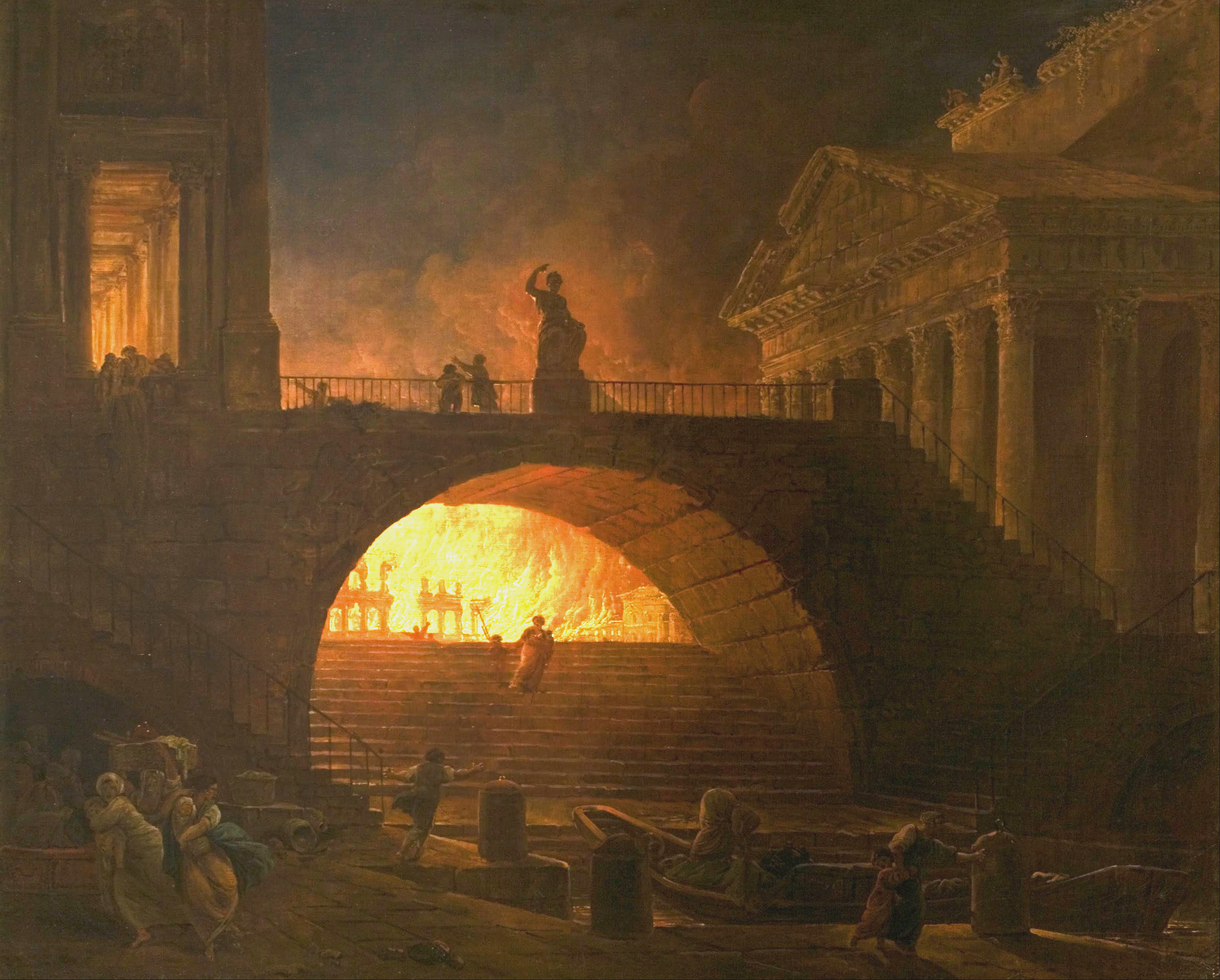 Se havia riscos na antiguidade – navegação, fluxos comerciais, vida urbana, por que não havia contratos de seguros?



Como os antigos lidavam juridicamente com o risco?
Gregos. A inconstância dos deuses e a inevitabilidade do destino
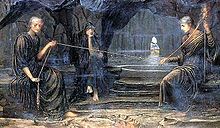 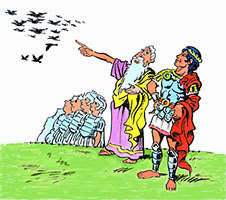 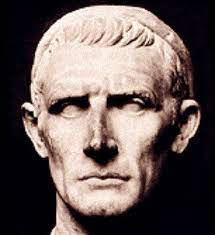 SUPERSTIÇÕES ROMANASTito Lívio
A  origem da associação entre SINISTER (ESQUERDA) E PREJUÍZO
Ábaco
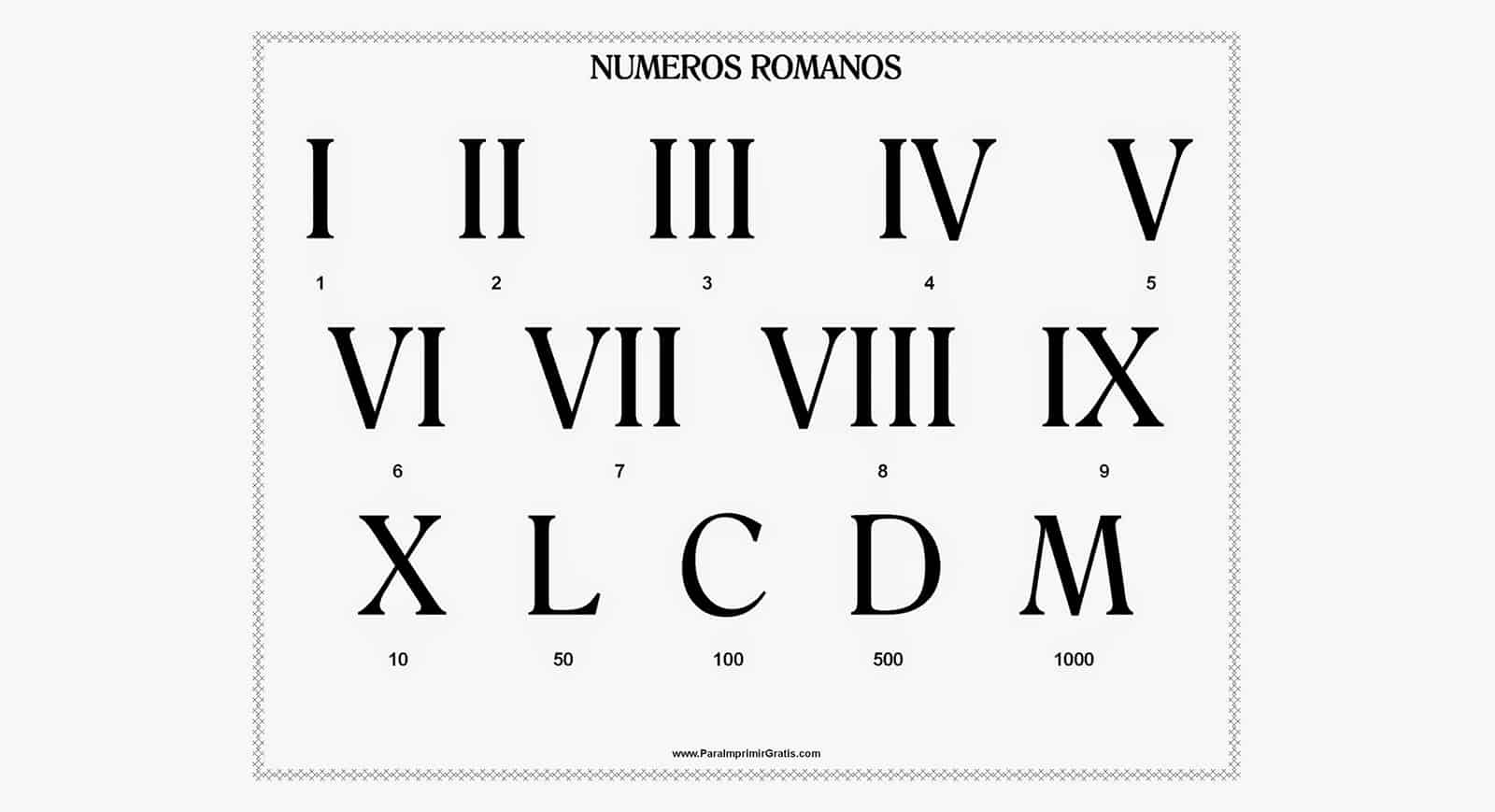 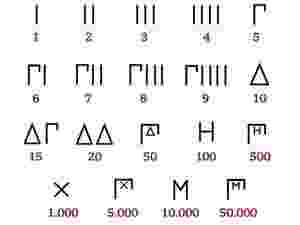 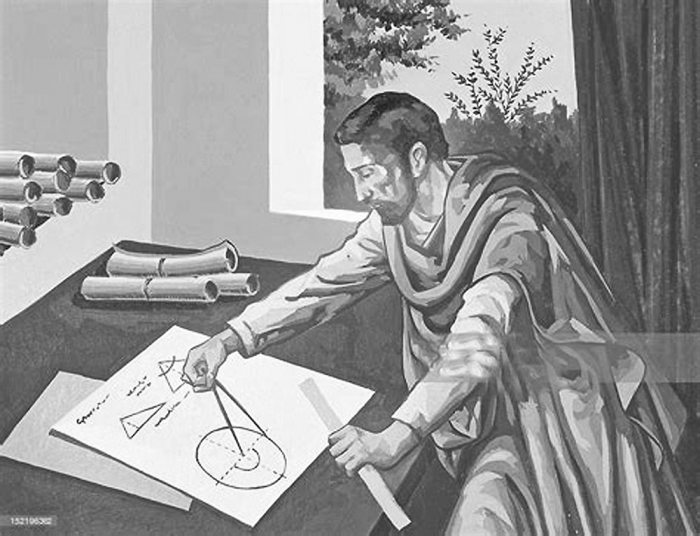 Dominio da geometria na Grécia
Numerais de difícil emprego no cálculo
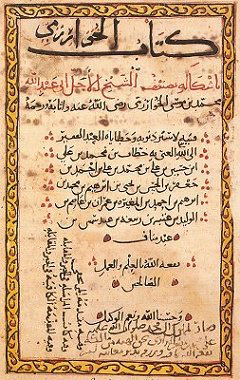 A civilização árabe. Domínio da matemática, mas ainda crença na inevitabilidade do destino. Makthoub (estava escrito...)
Livro de Cálculos do matemático

AL JUARISMI (de onde vem 

ALGARISMO), de 825
FOENUS NAUTICUM: UMA PRIMEIRA FORMA DE TRANSFERIR O RISCO DO MAR.Mútuo com juros elevadíssimos, mas com exoneração no caso de naufrágio
O contrato de risco ou câmbio marítimo não era seguro
Não havia cálculo segundo a lei dos grandes números, nem a formação de reservas.
Decisão de segurar tomada com base na experiência individual ou na intuição 
Prêmios fixados com base na oferta e na demanda, e não por custo efetivo.
Outro solução do risco, antecessora do seguro: a mútua
Bolsa do mar, na Italia, Flandres e Portugal, na idade média. No Brasil pós independência, constituída sociedade de seguros mútuos brasileira, integrada por ¨todos os negociantes possuindo embarcações em alto mar¨.
Associação de socorros mútuos
Ordens religiosas leigas, santas casas, etc..
Tontinas
Uma ultima alternativa
A assunção estatal do risco, em Roma, na era das navegações, após o 11 de setembro, etc..
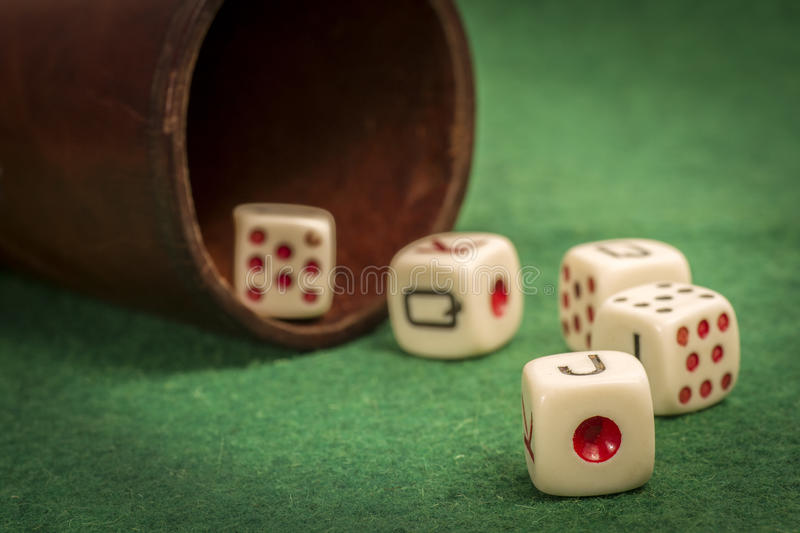 Gerolamo Cardano (1570)
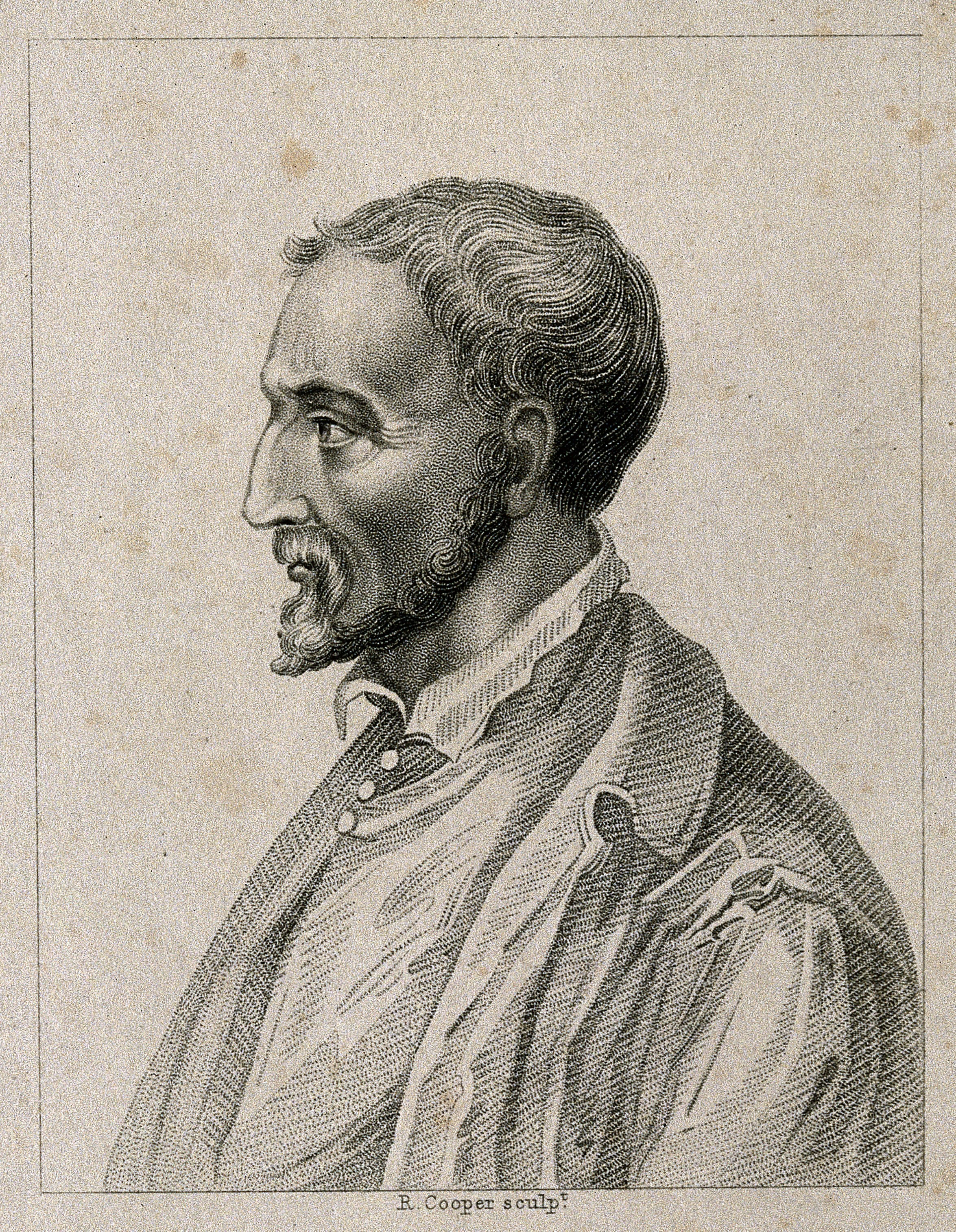 Jogos de azar e frações para representar probabilidades

Uso de frações permitiu  somar probabilidades (qual a chance de sair a carta X ou Y), ou calcular a probabilidade de uma determinada sequência de eventos (multiplicando a probabilidade de cada de um deles).
O surgimento do contrato de seguro: a evolução de uma prática social
Em 1293, Papa Gregório XI proíbe a usura náutica
Para contornar a proibição, banqueiro comprava antecipadamente as mercadorias futuras que seriam trazidas de navio. Se naufragasse, o risco era dele. Se chegasse, negócio era desfeito ou haveria recompra, com lucro.
No final do século  XIV, passa-se a comprar apenas o risco, mediante prêmio. Surgem as primeiras apólices
Falta de técnica para calcular o risco leva ao cosseguro e ao resseguro, ainda no século XIV
Primeiro livro: Pedro de Santarém. Busca diferencia-lo do jogo
Para evitar fraudes, surgem corretores oficiais. Em Portugal, cargo hereditário. Fazem as apólices, cujos termos vão se repetindo
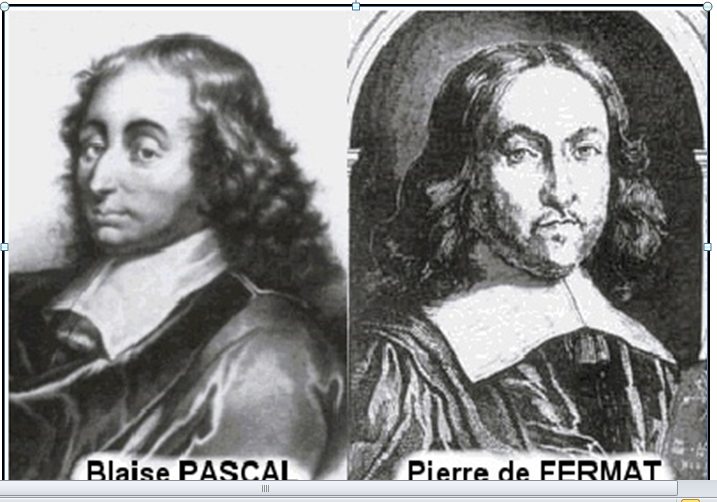 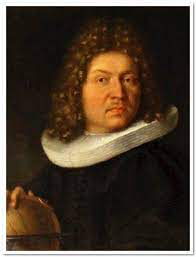 Avanços na matemática, estatística e atuária
Pascal e Fermat descobrem a probabilidade em cartas trocadas em 1654. 
Huygens (inventor do relógio de pêndulo) sistematiza-a.
Jacob Bernouilli inventa a lei dos grandes números e métodos de amostragem estatística
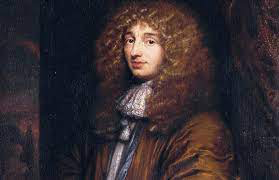 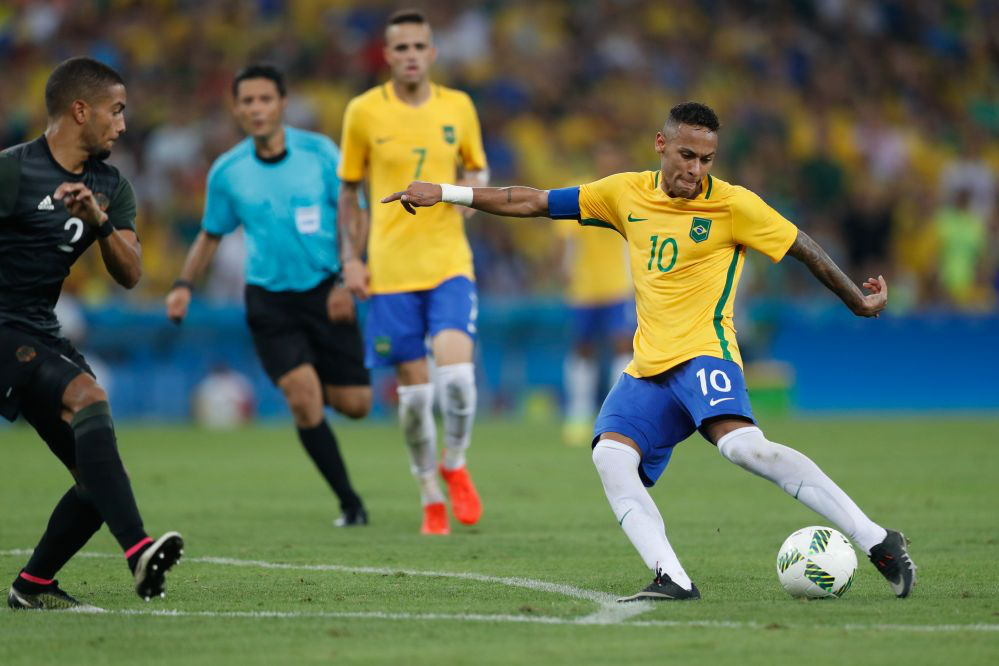 Por que o futebol é ¨uma caixinha de surpresas¨?
Pesquisadores de Cornell concluíram que o favorito no futebol ganha em apenas 50% dos casos, contra 60% no Baseball e 70% no basquete e no futebol americano.

Pontua-se muito menos no futebol (e há menos chances de pontuar), o que faz com que se aplique a lei dos grandes números. O provável pode não se materializar....
Lloyd´s de Londres, café fundado em 1654Edward Lloyd nunca foi segurador. Para atrair clientela, afixava as noticias sobre  navios nos principais portos. Frequentadores começaram a subscrever riscos
Grande Incêndio de Londres de 1666 e o seguro contra-fogo
Grande incêndio de Londres
Durou uma semana e destruiu 18 mil casas, 89 igrejas e a catedral de Saint Paul (destruir o Café Lloyds...)

Poucos anos depois, funda-se primeira seguradora contra fogo.

Padrão ingleses influenciam o mundo, dada a força do império Britânico
Benjamin Franklin e o seguro de incêndio
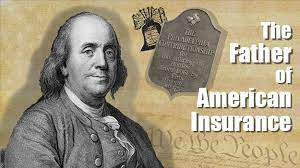 Como surge o seguro de vida?

Teve de supercar:

 BARREIRAS TÉCNICAS (FALTA DE INSTRUMENTOS ESTATÍSTICAS)

BARREIRAS CONCEITUAIS (JURÍDICAS)
Tábua de HalleyPermitiu superar a precariedade das mútuasPermitiu ao governo inglês se financiar vendendo rendas vitalícias
A barreira jurídica. É moral segurar a vida alheia?
Vida humana não tem preço..... (exceto escravizados, que eram considerados mercadorias)

Comportamento corvino (de corvo...)
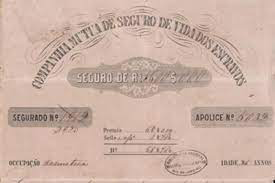 Mas ingleses não tinham essa dificuldade
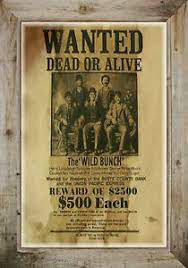 Direito germânico admitia atribuição de valor econômico à vida humana (Vergeld)
Além disso, britânicos consideravam algo semelhante a aposta
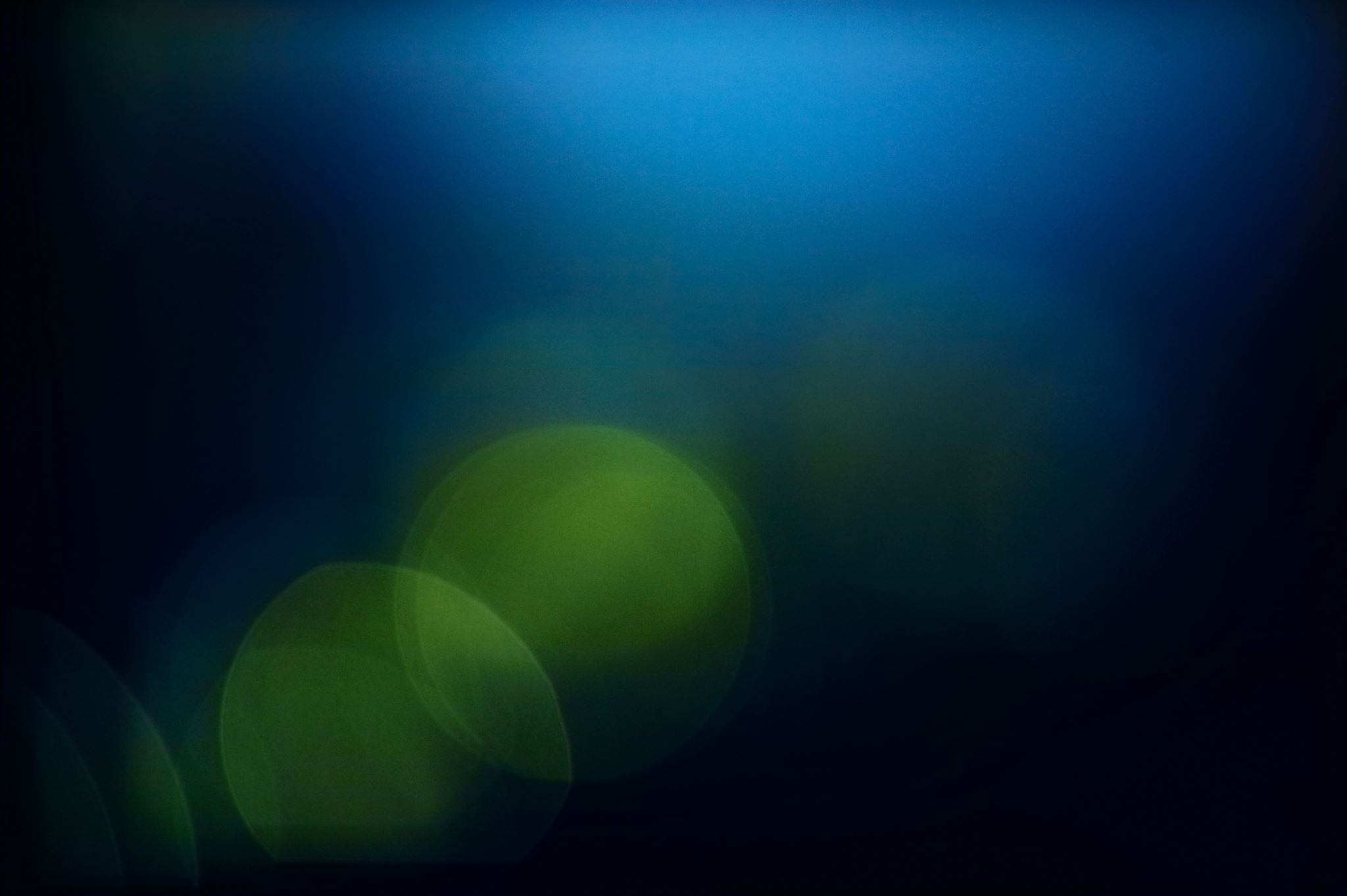 O conceito jurídico de interesse: o moralizador  do direito dos seguros
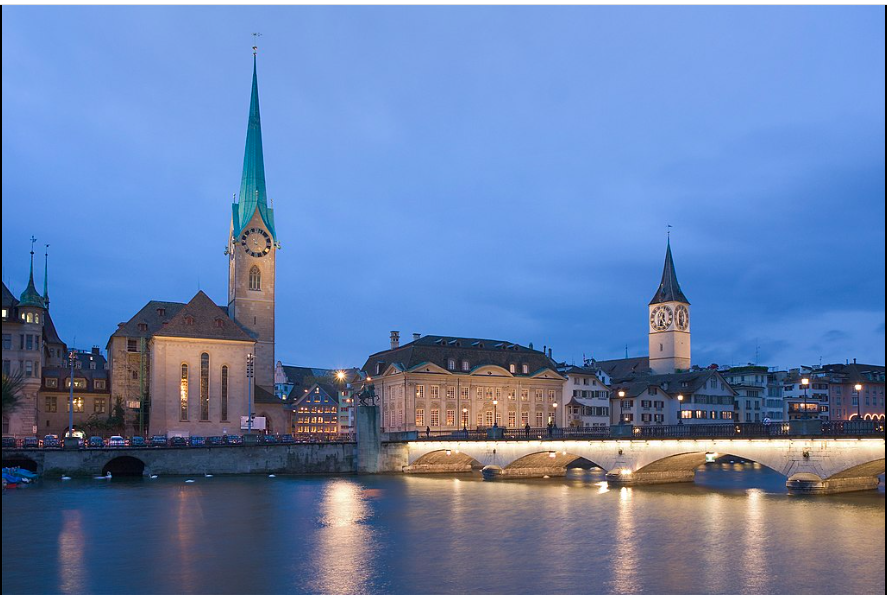 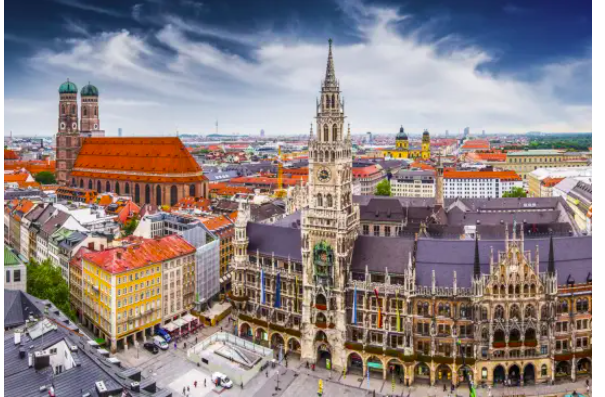 Um outro caminho evolutivo: Os Alpes
Por que algumas das principais seguradoras do Mundo estão em Zurique e na Baviera?
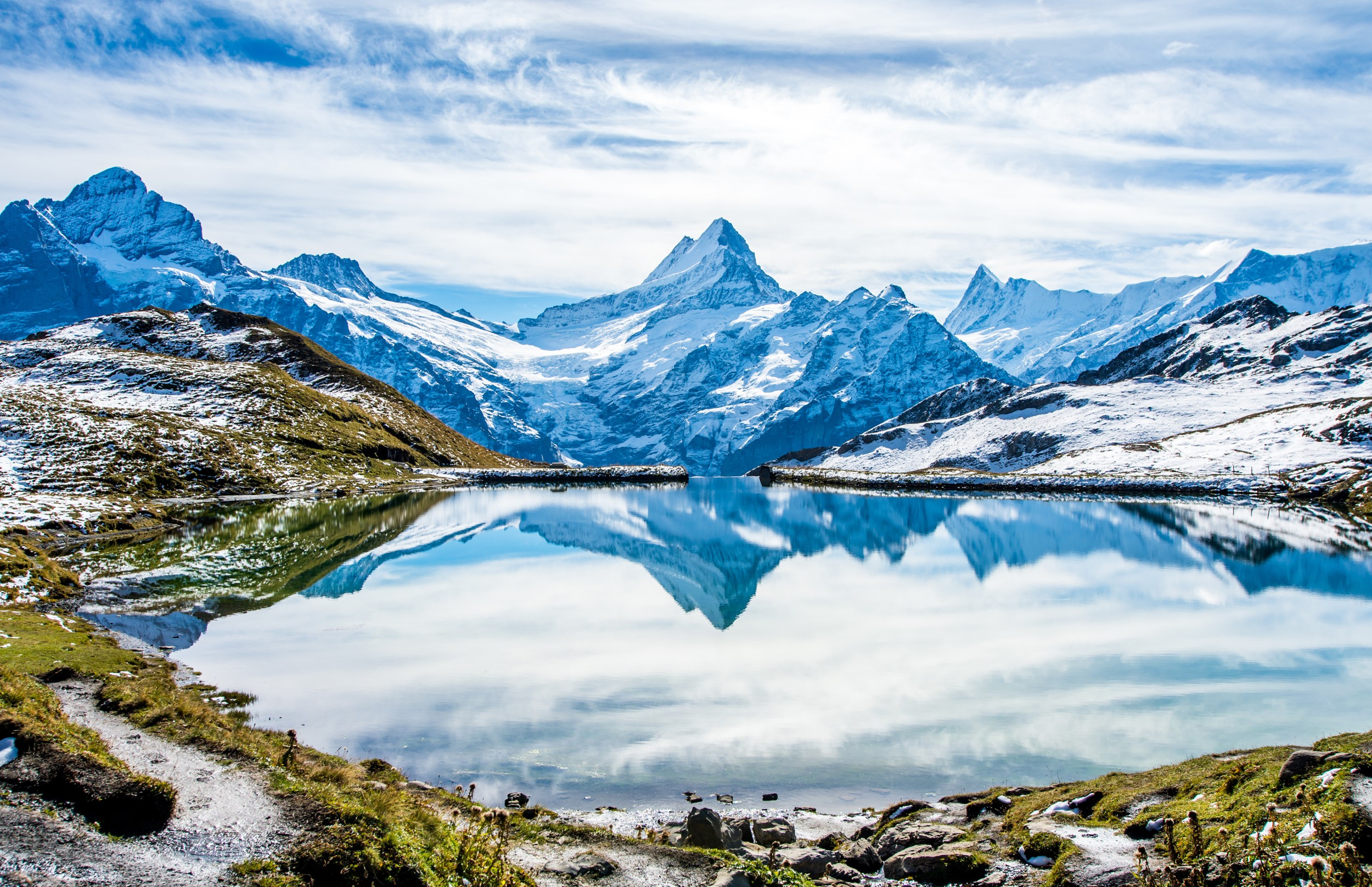 Nos Alpes, desenvolveram—e estruturas mutuais
Enquanto no Lloyds avaliavam-se e compravam-se riscos, na Suiça e na Baviera eles eram compartilhados.

Por isso, os Alpes foram fundamentais para o desenvolvimento do resseguro (exemplos: Munich Re e Zurich Re)
FINS DO SÉCULO XIX E INICIO DO XX. 

A ERA DA SEGURANÇA (STEFAN ZWEIG). 

A ERA DE OURO DAS SEGURADORAS, no surgimento das grandes sociedades anônimas.

Grandes empreendimentos exigem grandes companhias, com carteiras especializadas
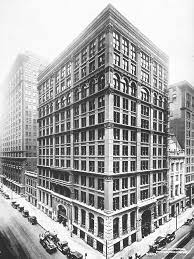 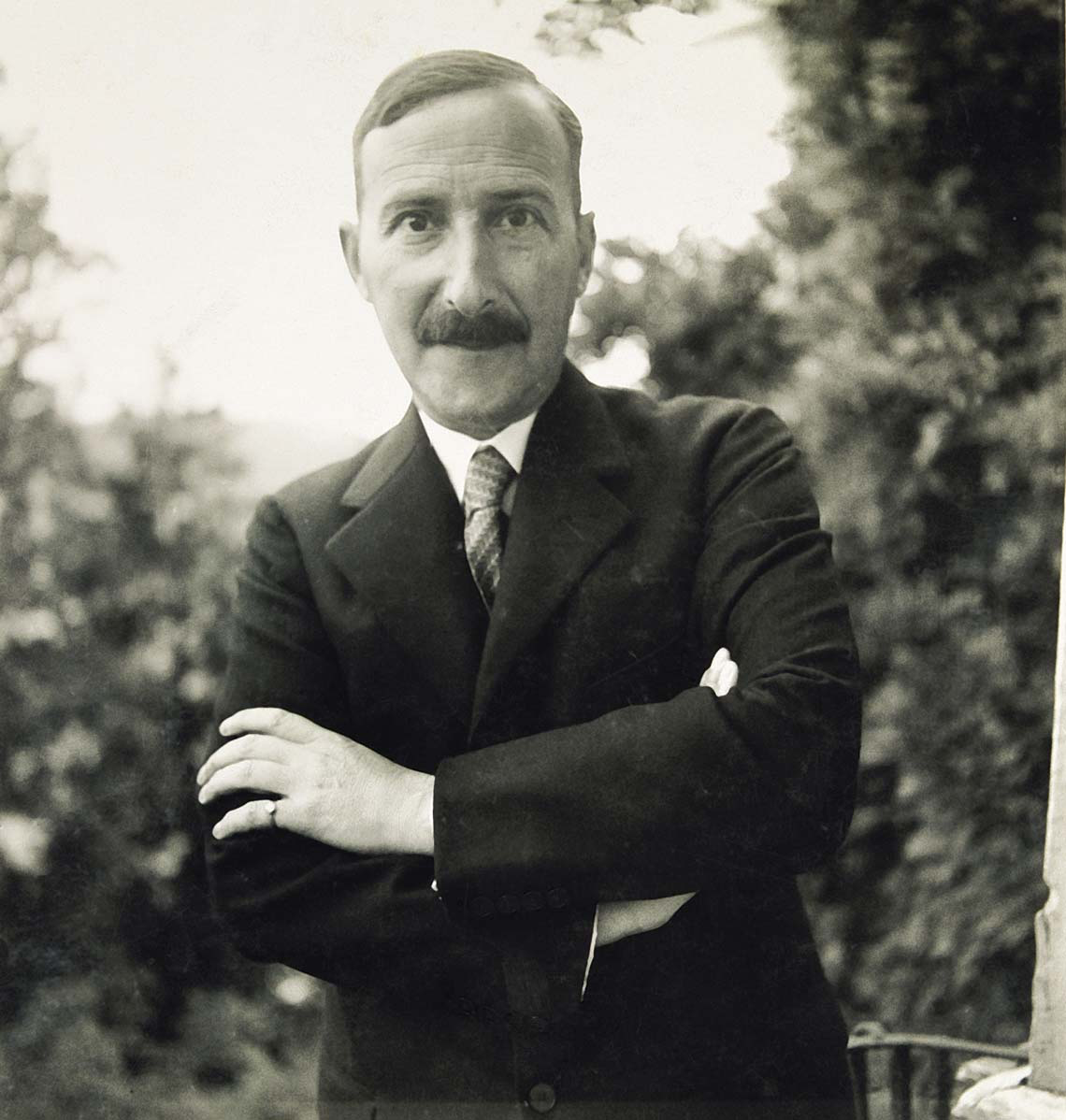 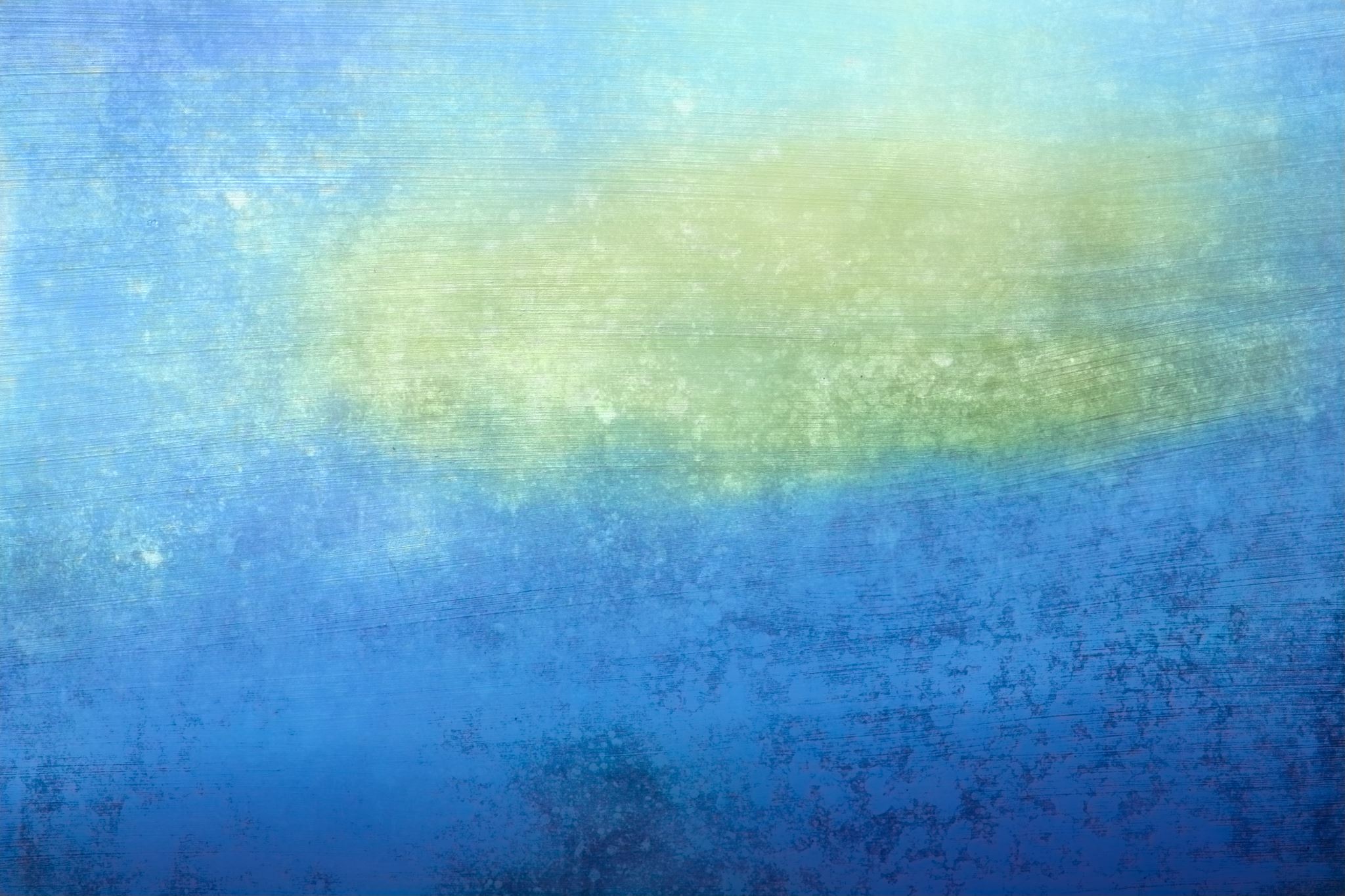 Século XX
Seguros no Século XXI
Século XXI – Financeirização da Atividade Securitária
¨The product in derivative transactions is uncertainty itself¨ (Peter Bernstein)
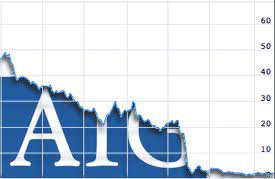 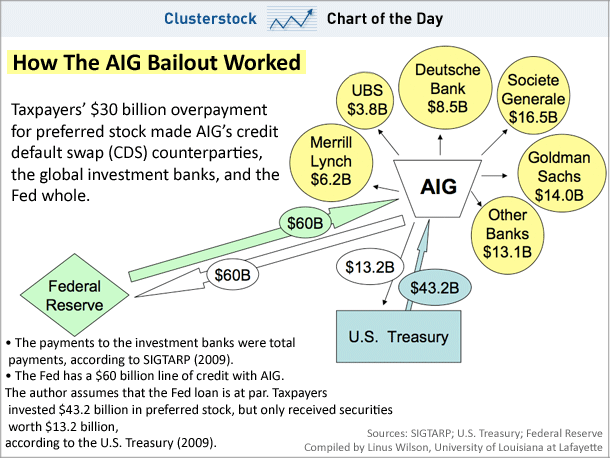 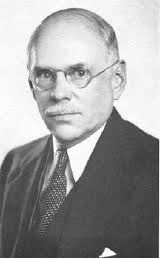 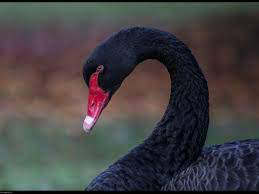 Riscos Cibernéticos

Extremos climáticos

Terrorismo

Cisnes negros (NASSIM TALEB)
Risco ou incerteza (Frank Knight)
O futuro...
SE O CONTRATO DE SEGUROS É FRUTO DA EVOLUÇAO DA CIÊNCIA ATUARIA E DA ESTATÍSTICA, O QUE OCORRERÁ QUANDO O SETOR SECURITÁRIO AVANÇAR PARA O CAMPO DA INCERTEZA?
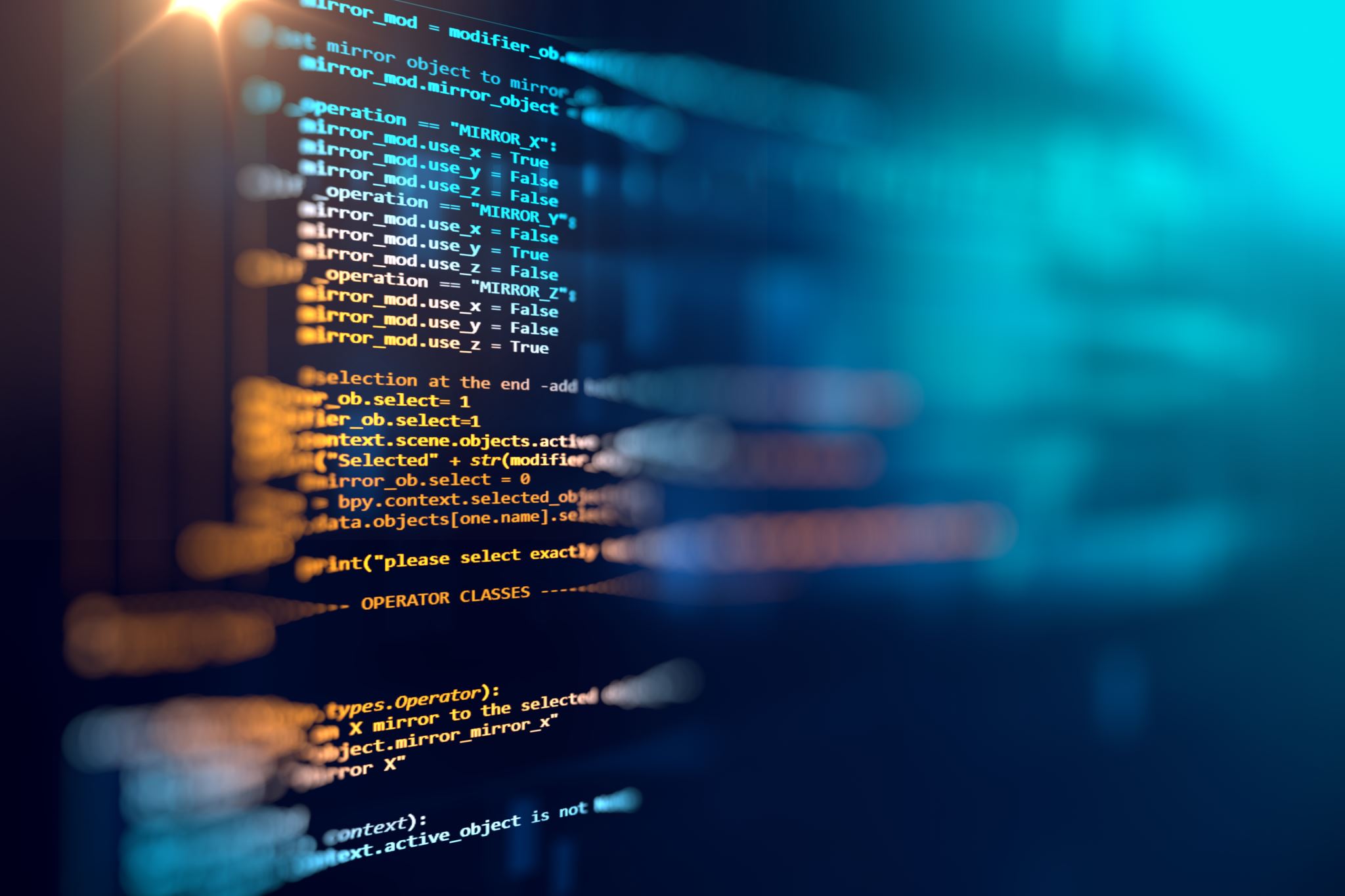 Um exemplo de incerteza: hackers.
Como lidar com o risco cibernético? 

Estatísticas escassas, danos de difícil mensuração
A explosão dos custos do seguro de saúde
Prêmios tambem disparam, mercado regride....
Há um lado sombrio no seguro?
Rehem Avraham e Ariel Porat, em ¨The Dark Side of Insurance¨, defendem que a disseminação dos seguros contra sequestro ( Kidnap and Ramson) – 75% das 500 maiores empresas do mundo têm em seus portfolios- pode ter aumentado a criminalidade.
Uma breve análise do direito dos seguros no Brasil
Principios de Direito Mercantil, do Visconde de Cairu, trata do seguro de escravizados

Surgem as primeiras seguradoras. Interesse Público, em 1853, Argos Fluminense, 1858, Tranquilidade (companhia portuguesa, de 1862).

Grandes Empresas privadas, que copiavam apólices estrangeiras.

Criação do IRB em 1939 criou quadros e melhorou nível técnico do setor, mas inflação alta dificultava gestão das reservas.

SUSEP criada em 1966
Um mercado forte